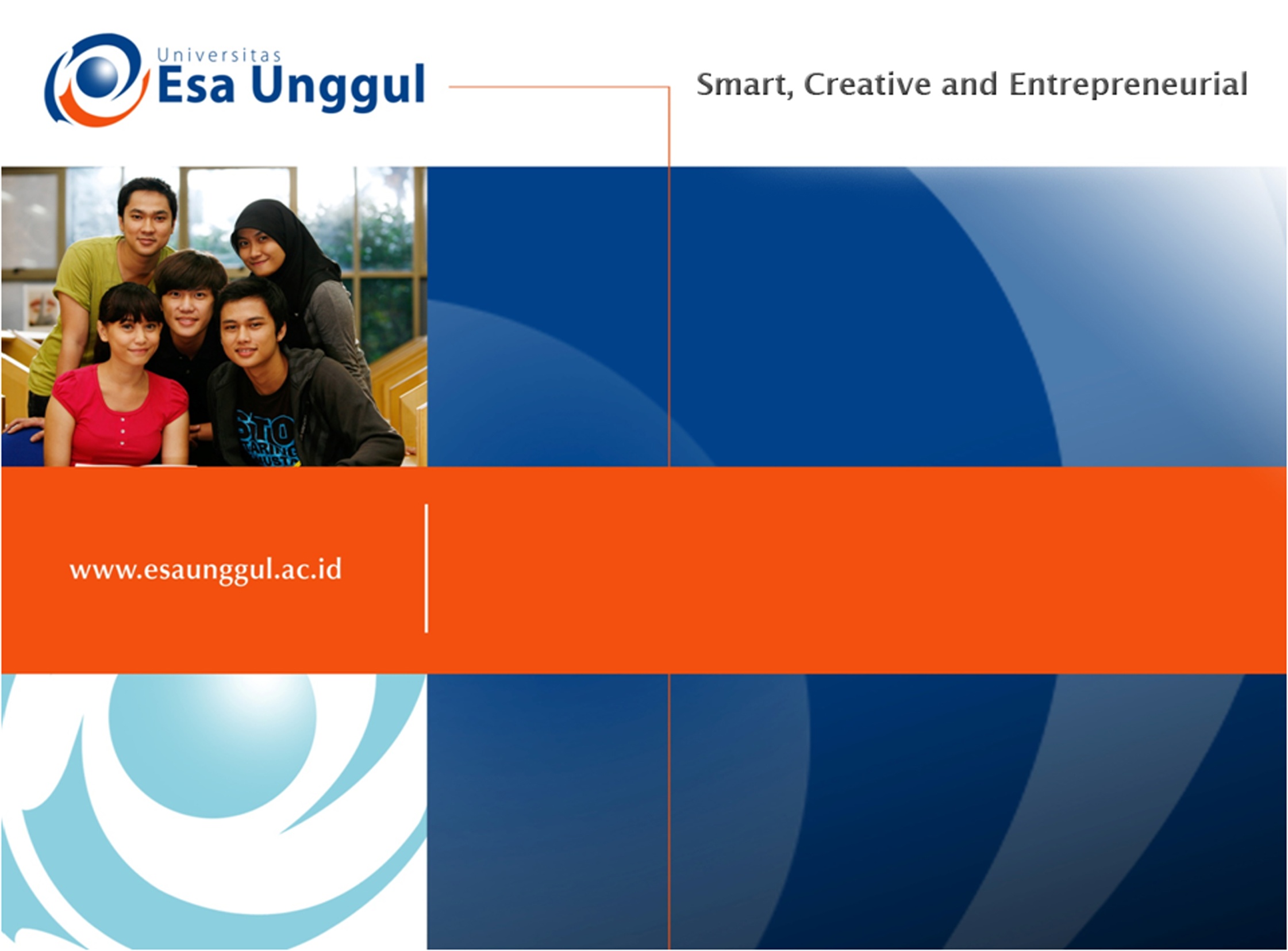 Konsep Sehat dan Sakit pada Masyarakat
SESI-5
Ade Heryana, SST, MKM
Prodi Kesmas FIKES UEU
Mata Kuliah:
Sosiologi dan Antropologi Kesehatan
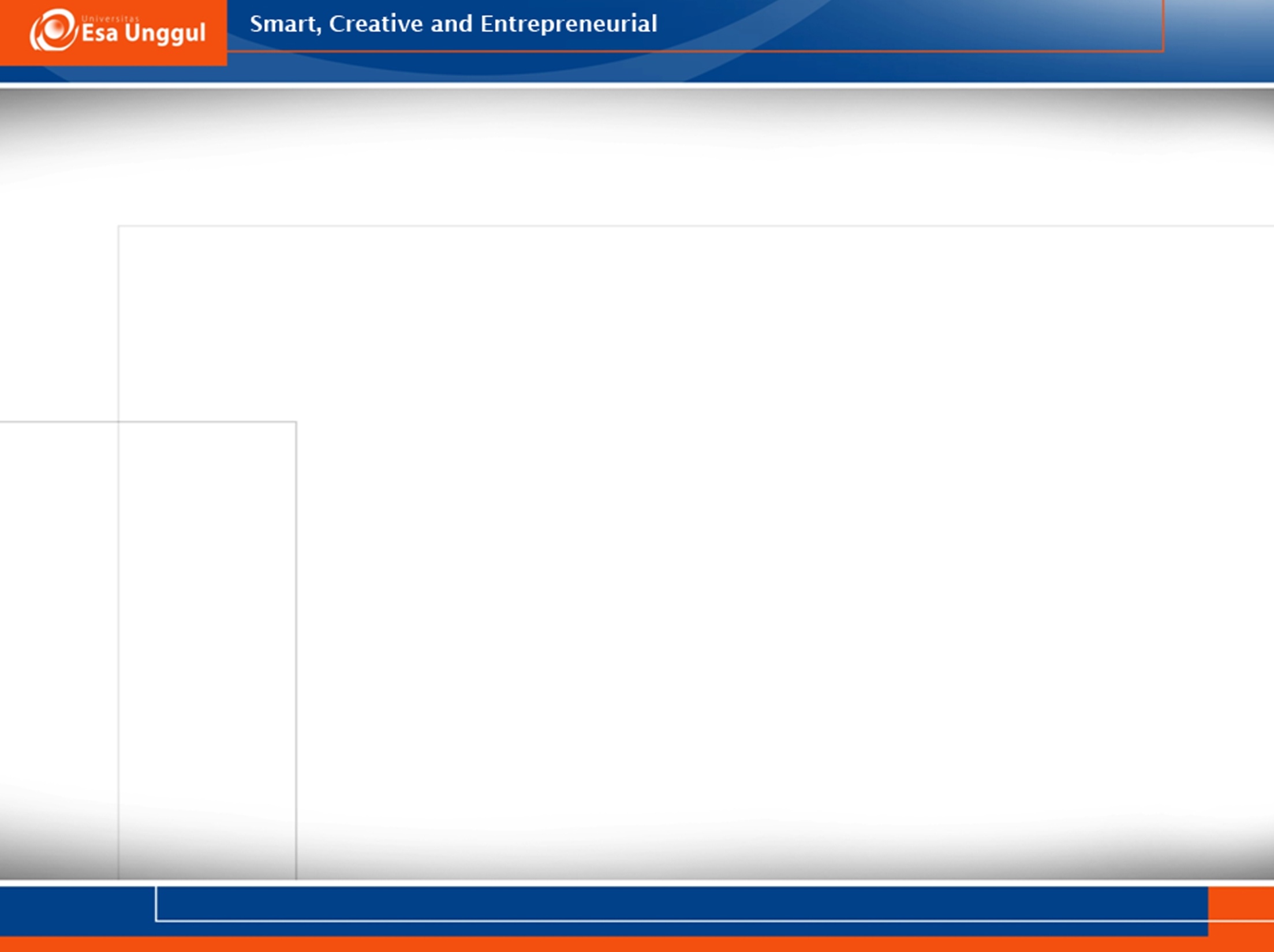 OUTLINE
Pengertian Sehat
Pengertian Sakit
Konsep sehat dan sakit pada masyarakat
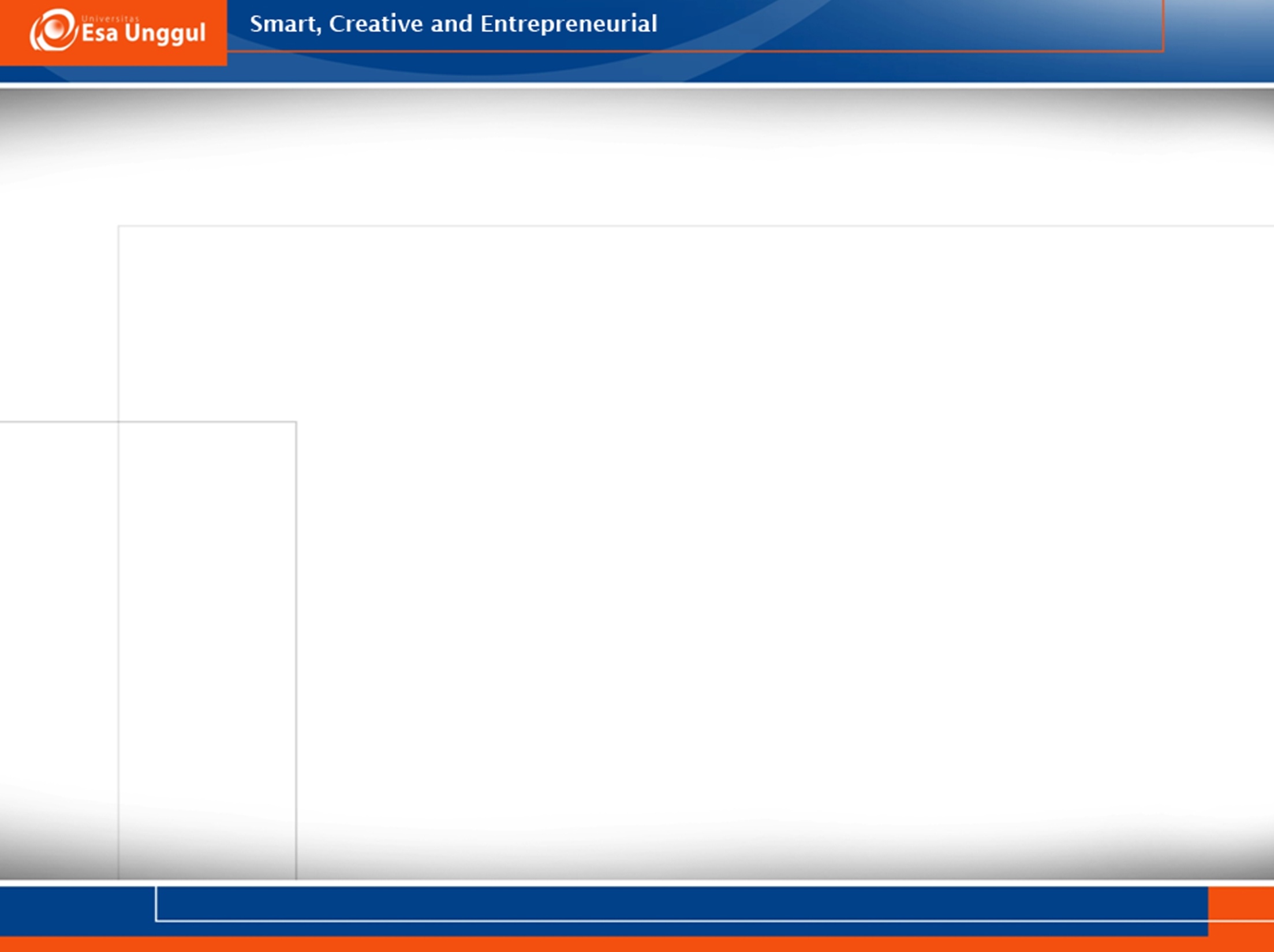 Social Determinants of Health (WHO)
Kondisi tempat lahir, berkembang, hidup, bekerja, dan menua seseorang, yang mempengaruhi kesehatan.
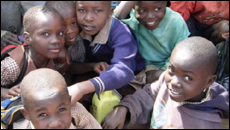 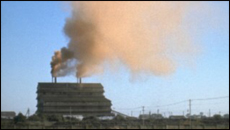 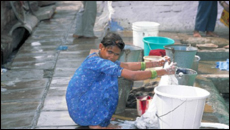 Kematian anak di wilayah kumuh 2,5 kali lebih banyak dibanding wilayah lain
130.000 kematian bayi prematur, dan 50-70 juta kasus ISPA setiap tahun terjadi di wilayah polusi udara
1 dari 3 miiar penduduk kota tinggal di wilayah kumuh
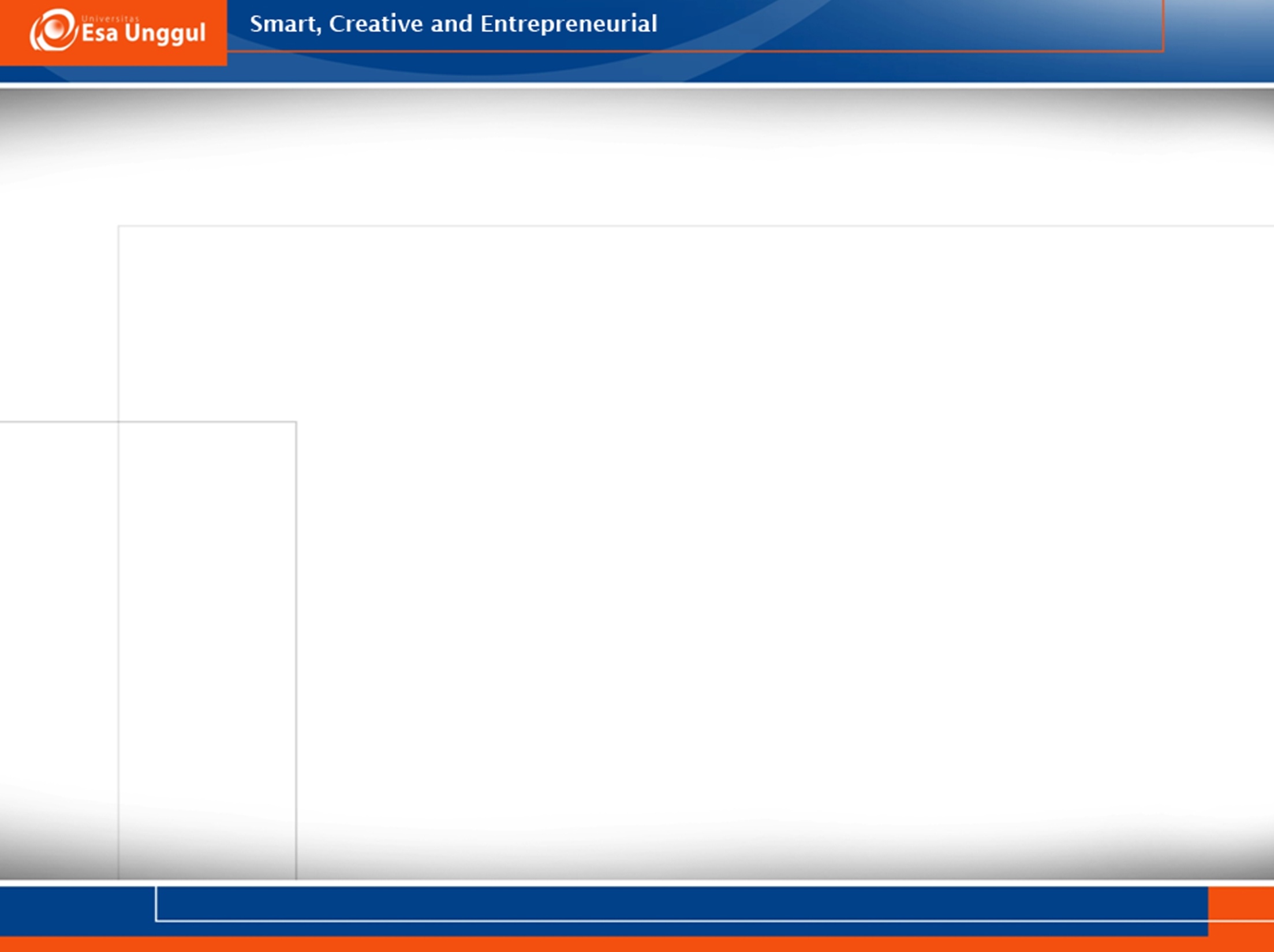 Konsep Sehat dan Sakit
Pendekatan Etik
Menganalisis perilaku atau gejala sosial dari pandangan orang luar serta membandingkannya dengan kebudayaan lain;

Pendekatan Emik
Memahami perilaku individu atau masyarakat dari sudut pandang si pelaku sendiri (bisa individu tersebut atau anggota masyarakat yang besangkutan)
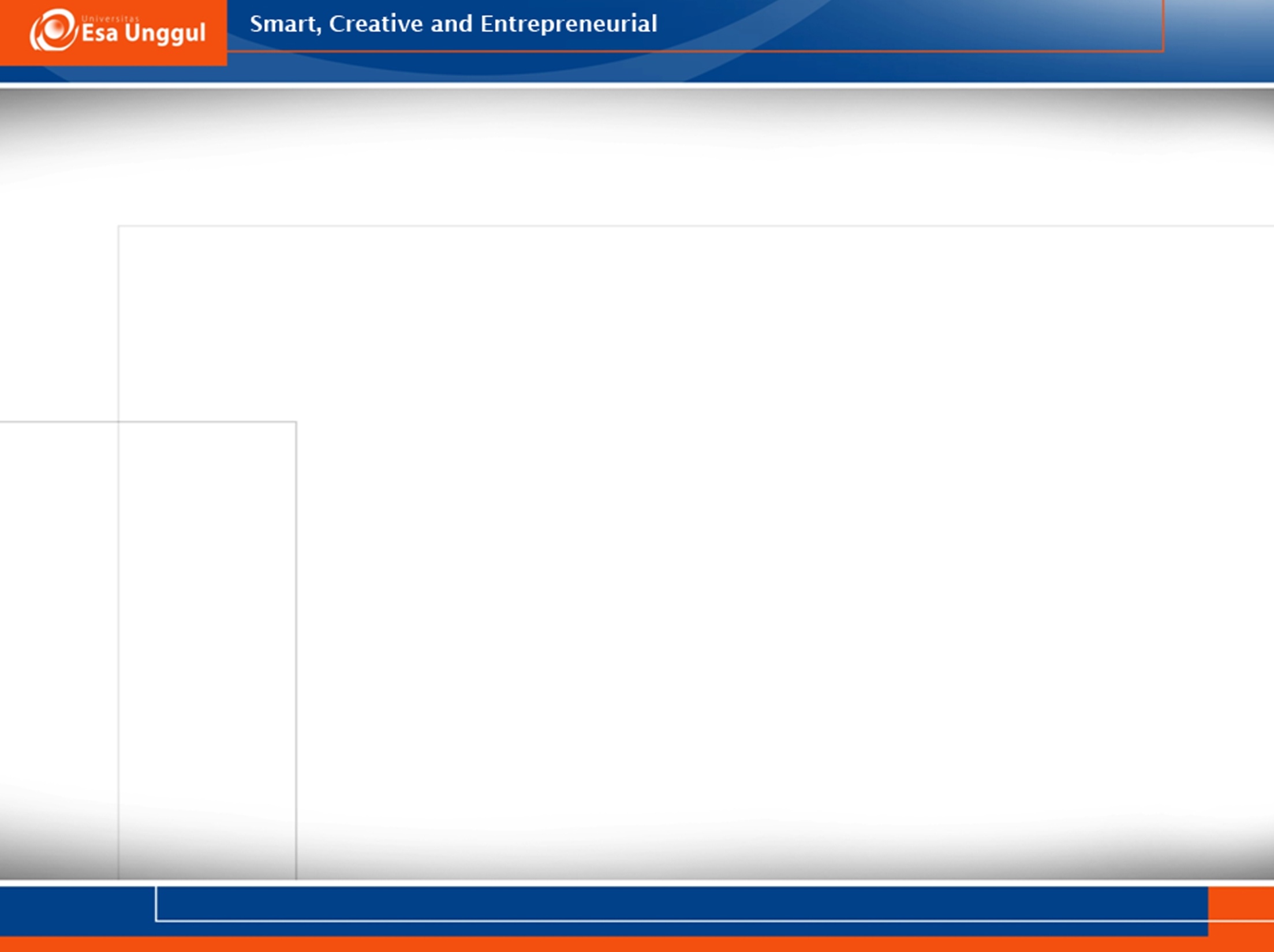 Definisi Sehat – Pendekatan Etik (jekky, 2001)
Definisi Sehat – Pendekatan Emik (Kalangie, 1994)
Seseorang dapat menentukan kondisi kesehatannya baik (sehat) bilamana ia tidak merasakan terjadinya suatu kelainan fisik maupun psikis. Walaupun ia menyadari akan adanya kelainan tetapi tidak terlalu menimbulkan perasaan sakit, atau tidak dipersepsikan sebagai kelainan yang memerlukan perhatian medis secara khusus, atau kelainan ini tidak dianggap sebagai suatu penyakit. Dasar utama penetuan tersebut adalah bahwa ia tetap dapat menjalankan peranan-peranan sosialnya setiap hari seperti biasa. 
Standard apa yang dapat dianggap “sehat” juga bervariasi. Seorang usia lanjut dapat mengatakan bahwa ia dalam keadaan sehat pada hari ketika Broncitis Kronik berkurang sehingga ia dapat berbelanja di pasar. Ini berarti orang menilai kesehatannya secara subyektif, sesuai dengan norma dan harapan-harapannya. Inilah salah satu alasan mengapa upaya untuk mengukur kesehatan adalah sangat sulit. 
Gagasan orang tentang “sehat” dan merasa sehat adalah sangat bervariasi. Gagasan-gagasan itu dibentuk oleh pengalaman, pengetahuan, nilai, norma dan harapan-harapan. (Kalangie, 1994:39-40)
Definisi Sakit – Pendekatan Etik (Sudarti, 1998)
Secara ilmiah penyakit (disease) diartikan sebagai gangguan fungsi fisiologis dari suatu organisme sebagai akibat terjadi infeksi atau tekanan dari lingkungan, jadi penyakit itu bersifat   obyektif.   
Sebaliknya   sakit   (illness)      adalah   penilaian   individu   terhadap pengalaman  menderita  suatu  penyakit  (Sarwono,  1993:31).  Fenomena  subyektif  ini ditandai  dengan  perasaan  tidak  enak.    
Di  negara  maju  kebanyakan  orang  mengidap hypo-chondriacal,  ini  disebabkan  karena  kesadaran  kesehatan  sangat  tinggi  dan  takut terkena  penyakit  sehingga  jika  dirasakan  sedikit  saja  kelainan  pada  tubuhnya,  maka akan  langsung  ke  dokter,  padahal  tidak  terdapat  gangguan  fisik  yang  nyata.
Keluhan  psikosomatis  seperti ini  lebih  banyak  ditemukan  di  negara  maju  daripada  kalangan masyarakat   tradisional.   Umumnya   masyarakat   tradisional   memandang   seseorang sebagai  sakit,  jika  orang  itu  kehilangan  nafsu  makannya  atau  gairah  kerjanya,  tidak dapat   lagi   menjalankan   tugasnya   sehari-hari   secara   optimal   atau   kehilangan kekuatannya sehingga harus tinggal di tempat tidur (Sudarti, 1988
Definisi Sakit – Pendekatan Emik (Foster & Anderson, 1986)
Konsep  penyakit masyarakat non barat, dibagi atas dua kategori umum  yaitu:

(1) Personalistik,  munculnya  penyakit  (illness)  disebabkan  oleh  intervensi  dari  suatu  agen  yang  aktif,  yang  dapat  berupa  mahluk  supranatural  (mahluk  gaib  atau  dewa), mahluk  yang  bukan  manusia  (hantu,  roh  leluhur,  atau  roh  jahat)  maupun  mahluk manusia (tukang sihir, tukang tenung).
(2) Naturalistik, penyakit (illness) dijelaskan dengan istilah-istilah yang sistematik dan bukan  pribadi.  Naturalistik  mengakui  adanya  suatu  model  keseimbangan,  sehat  terjadi karena unsur-unsur  yang tetap dalam tubuh seperti panas, dingin, cairan tubuh berada dalam keadaan seimbang menurut usia dan kondisi individu dalam lingkungan alamiah dan  lingkungan  sosialnya,  apabila  keseimbangan  terganggu,  maka  hasilnya  adalah penyakit
Mengatasi Penyakit
Para medis umumnya mendeteksi kebutuhan masyarakat akan upaya kesehatan (Health Care)    pada  tahap  yang  lebih  awal.  Kebutuhan  ini  akan  hanya  dideteksi    pada  awal dimulainya  suatu  penyakit  tetapi  lebih  awal  lagi,  yaitu  ketika  orangnya  masih  sehat  tetapi  membutuhkan  upaya  kesehatan  guna  mencegah  timbulnya  penyakit-penyakit tertentu.  
Sebaliknya masyarakat baru membutuhkan upaya kesehatan jika mereka telah berada  dalam  tahap  sakit  yang  parah,    artinya  tidak  dapat  diatasi  dengan  sekedar beristirahat  atau  minum  jamu.    Berbagai  penelitian  menujukkan  bahwa    tindakan pertama   untuk   mengatasi   penyakit   adalah   berobat   sendiri   (Self   Medication).   
Di Indonesia  masih  ada  satu  tahap  lagi  yang  dilewati  banyak  penderita    sebelum  mereka  datang  ke  petugas  kesehatan,  yaitu  pergi  berobat  ke  dukun  atau  ahli  pengobatan tradisional lainnya (Jordan, 1985; Sarwono, 1992, Velsink, 1992) dalam  Djekky (2001: 12).
Proses mencari pengobatan
Yang  lebih  sulit  lagi,  konsep  sehat-sakit ini berbeda-beda antar kelompok masyarakat. Oleh   sebab   itu   untuk   keberhasilan   program   kesehatan, perlu dilihat persepsi masyarakat  tentang  konsep  sehat  dan  sakit,  mencoba  mengerti  mengapa  persepsi tersebut  sampai  berkembang  sedemikan  rupa  dan  setelah  itu  mengusahakan  merubah persepsi  tersebut  agar  mendekati  konsep  yang  lebih  obyektif.    
Implikasi  dari  konsep sehat-sakit  tersebut  membawa  orang  dalam  berperilaku    mencari  kesembuhan  yang bervariasi  pula.    
Suchman  (Notoatmodjo,  1993),    menganalisis  pola  pencaharian pengobatan dimana terdapat lima macam reaksi dalam proses pencaharian pengobatan tersebut, yaitu:
Shopping, proses  mencari alternatif sumber pengobatan guna menemukan seorang yang dapat memberikan diagnosa dan pengobatan yang sesuai dengan harapan si sakit.
Fragmentation,  proses pengobatan oleh beberapa fasilitas kesehatan pada lokasi yang sama seperti berobat ke dokter, sekaligus ke dukun.
Procrastination,    penundaan  pencarian  pengobatan  walaupun  gejala  penyakitnya sudah dirasakan.
Self Medication, pengobatan sendiri dengan menggunakan berbagai ramuan atau obat-obat yang dinilainya tepat baginya.
Discontinuity, penghentian proses pengobatan. (Djekky, 2001:13)
Kasus Orang Papua
Orang  Moi  di  sebelah  utara  kota  Jayapura  mengkonsepsikan  sakit  sebagai  gangguan keseimbangan  fisik  apabila  masuknya  kekuatan  alam  melebihi  kekuatan  manusia. Gangguan itu disebabkan oleh roh manusia yang merusak tubuh manusia (Wambrauw, 1994). Hal ini berarti, bahwa bagi orang Moi yang sehat, ia harus selalu menghindari gangguan  dari  roh  manusia  tersebut  dengan  menghindari  diri  dari  tempat-tempat dimana   roh   itu   selalu   berada   (tempat   keramat, kuburan,   hutan   larangan,   dan sebagainya).    Karena  kekuatan-kekuatan  alam  itu  berada  pada  lingkungan-lingkungan yang  menurut  adat  mereka  adalah  tempat  pantangan  untuk  dilewati  sembarangan. 
Biasanya untuk mencari pengobatan, mereka langsung pergi ke dukun, atau mengobati sendiri dengan pengobatan tradisional atau melalui orang lain yang dapat mendiagnosa penyakitnya   (dukun   akan   mengobati   kalau   hal   itu   terganggu   langsung   oleh   roh  manusia).  
Orang  Biak  Numfor  mengkonsepsikan  penyakit  sebagai  suatu  hal  yang  menyebabkan terdapat  ketidak  seimbangan  dalam  diri  tubuh  seseorang.  Hal  ini  berarti  adanya sesuatu   kekuatan   yang   diberikan   oleh   seseorang   melalui   kekuatan   gaib   karena kedengkiannya terhadap orang tersebut (Wambrauw, 1994)
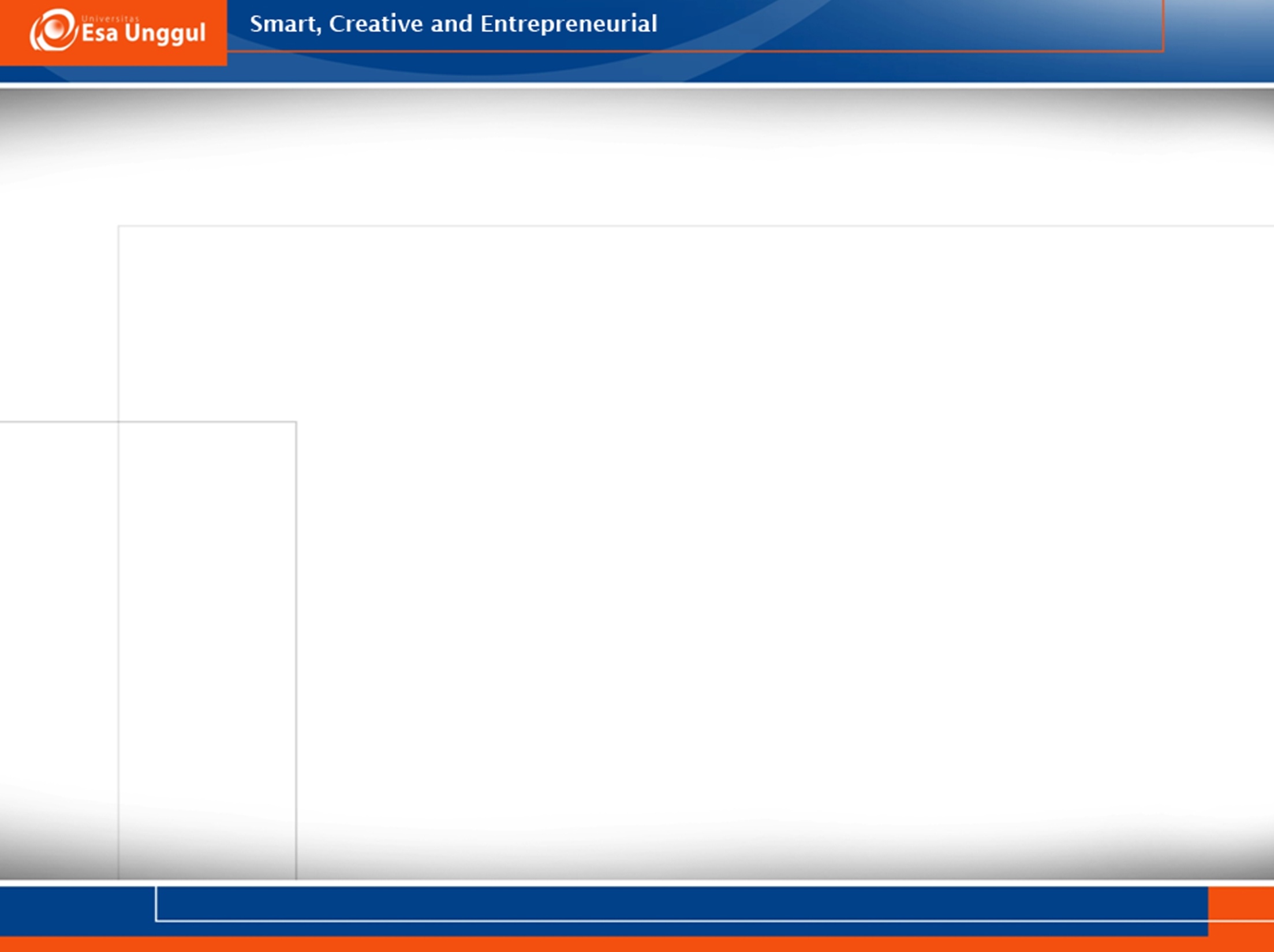 TERIMA KASIH